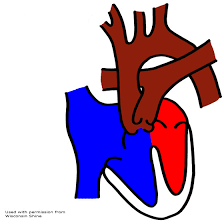 Double Outlet Right Ventricle
Dr Arun Jude Alphonse
DM Cardiology Resident
Govt TDMC Alappuzha
Definition
Embryology
Classification
Haemodynamics
Clinical presentation
Natural history
Investigations
Management
Definition
DOV- Double outlet ventricle: 
origin of both great arteries from single ventricle
Double outlet right ventricle (DORV)
Double outlet left ventricle  (DOLV)V)
DORV :“Type of ventriculoarterial connection in which both great vessels arise either entirely or predominantly from the right ventricle” 


RV
VSD- only outlet from LV
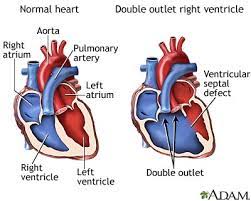 7/29/2023
DORV
3
Incidence
<1% of CHD
0.06 case per 1000 live birth
No sexual or racial predilection
No associated Genetic defect identified
Mostly sporadic, 22q11 deletion associated with some cases DORV
Embryology
Persistence of both subaortic and 
    sub pulmonary conus
    AV valves not in continuity with semilunar valves

CONUS: A circular tube of muscle, upon which semilunar valve sits up.
The more conal muscle present beneath a semilunar valve, the more that valve is pushed superiorly and anteriorly.
Theory of conal inversion
One conus expands and takes the artery anterioly..One conus resolves and takes the artery posteriorly
Normal –sub pulmonary conus expands ,sub pulmonary resolves
Reversal of this –TGA
Both conus expands anteriorly –DORV
Both conus resolves  - DOLV
Fibrous skeleton of heart
Aorto-mitral continuity
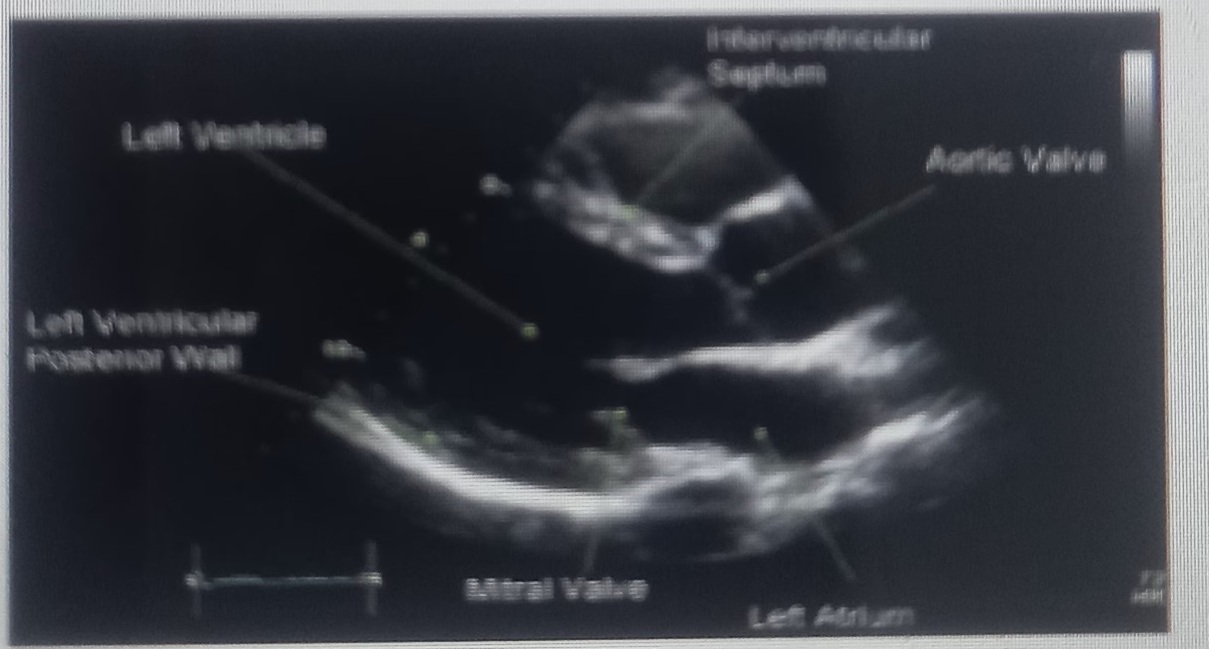 Tricuspid-pulmonary discontinuity
In DORV – 
    Aorto-pulmonary+Tricuspid-pulmonary         discontuinity (Persistence of  sub aortic and sub pulmonary conus)
Van Praagh classification of DORV
Type I DORV 
		- isolated conotruncal anomaly


Type II DORV
		- conotruncal anomalies + associated malformations of the AV
             valves and ventricles


Type III DORV 
	   –  heterotaxy (polysplenia, asplenia,,atrial isomerism)
DORV
12
PATHOLOGIC CLASSIFICATION
Based on
Location of VSD to great arteries
Great artery relationship
Ventricular septal defect
The only outflow tract of the left ventricle. 
Mostly conoventricular. 
Accordingly however DORV can be classified with respect to VSD location. 
Subaortic
Subpulmonary
Doubly committed
Non committed.
[Speaker Notes: Conoventriccular: between the two limbs of TSM. 

Sub aortic: TOF end: no sub aortic conus: superior margin of VSD is the Ao valve itself. 
Sub pulmonary: TGA end: Progressive Subaortic conus; Ao Valve moves cephalad; and PV more intimately associated: Subpulmonary. 
Non committed: VSD not in conal septum or Jn of conal and interventricular septum(subaortic) : remote from aorta: difficult to direct LV flow to aorta:: inlet type


Sub aortic VSD: VIF: posterior margin of VSD. Bundle away
Subaortic Perimembranous VSD near TV : Posterio division of TSM is deficient: Bundle lies in poesterior inferior margin of VSD.]
POSITION OF VSD
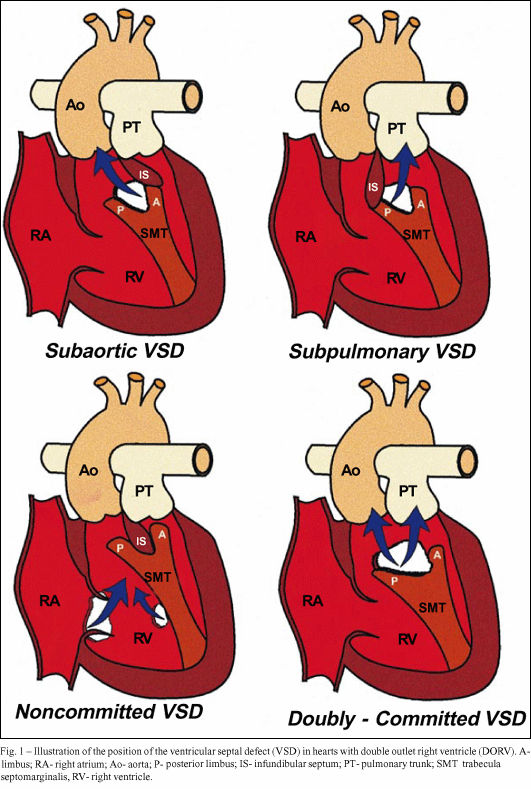 Sub-aortic type

Sub-pulmonary type 
(Taussig Bing complex)

Doubly committed

Remote type
GREAT ARTERY RELATIONSHIPS AT THE LEVEL OF SEMILUNAR VALVES
Right posterior aorta :The aortic valve and trunk originate from the right ventricle at a location posterior and to the right of the pulmonary valve and its arterial trunk

Right lateral aorta (side-by-side relationship) : The aorta is to the right of the pulmonary artery, and the semilunar valves lie approximately in the same transverse and coronal plane. This is the classically described great artery relationship in DORV
Right anterior aorta (D-malposition)The aorta is to the right and anterior to the pulmonary artery. 

Left anterior aorta  (L-malposition)The aorta is to the left and anterior to the pulmonary artery. 
   This is least common great artery position.
RELATIONSHIP OF GREAT ARTERIES AT SEMILUNAR VALVE LEVEL
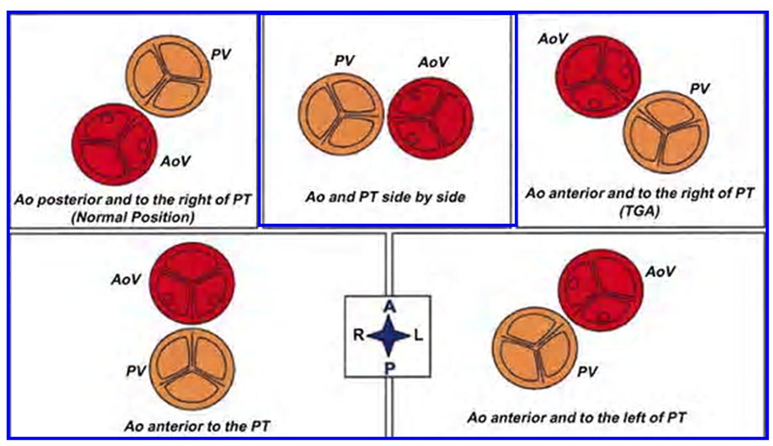 Right posterior aorta

Right lateral aorta
 (side by side relationship)

Right anterior aorta

Left anterior aorta.
PHYSIOLOGIC CLASSIFICATION
Depends on:

Presence or absence of associated pulmonary stenosis.

Relationship of VSD to great arteries.

DORV may simulate that of large VSD, TOF, TGA.
ASSOCIATED ANOMALIES
Subaortic stenosis – 3%; 
   Frequently co-exist with sub-pulmonary VSD type (50%).
Coarctation – 12%;
  frequent in subpulmonary VSD type 50%.
Mitral valve anomalies – 10%;  -
    frequent in remote VSD
ASD – 10%
TAPVC – 2%
AV canal – 5%, Common in remote VSD.
How it behaves
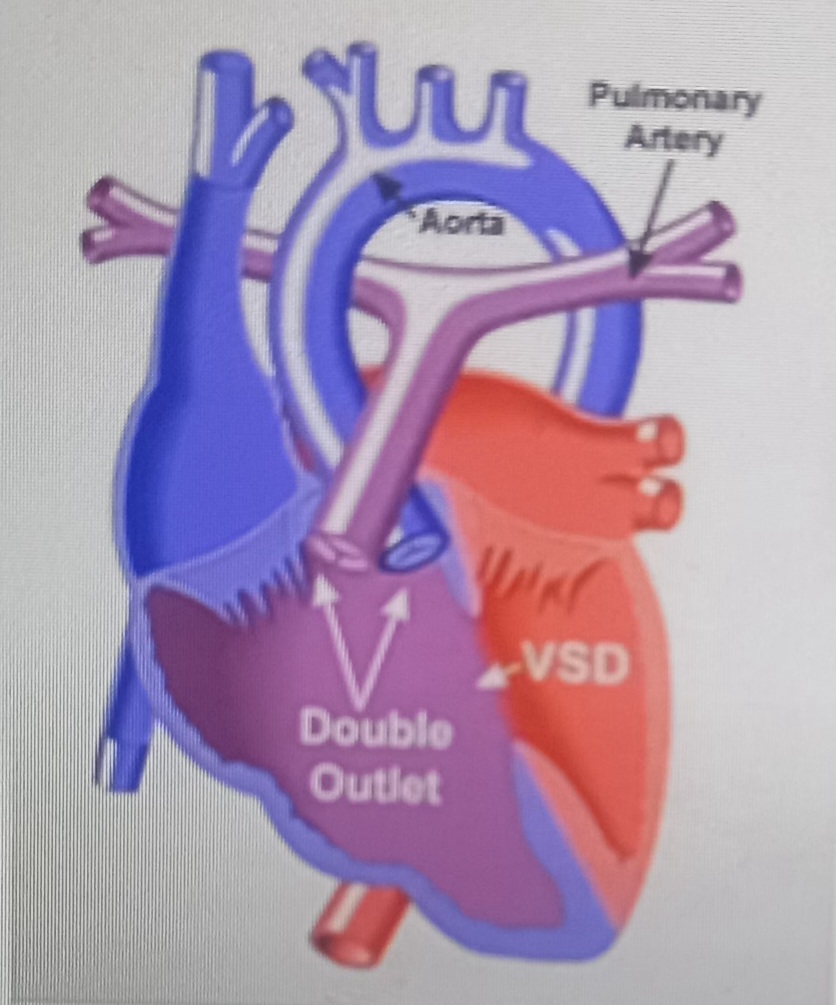 Function of
VSD
PS
MAJOR CLINICAL PATERNS
Group 1  - Sub aortic VSD with PS (resembles TOF)

Group 2-Sub pulmonary VSD, with or without PS 
(resembles TGA).

Group 3- Sub aortic VSD, no PS, (resembles VSD)

Group4- Sub aortic VSD with PVOD (Resembles Eisenmenger– complex
SUBAORTIC VSD WITH DECREASE PVR WITH NO PS

          - Resembles VSD
              
           LV—VSD---Ao/PA
            RV—VSD---PA
            
         - PBF increased

Resembles VSD with L-R shunt

         -Aortic saturation is normal.
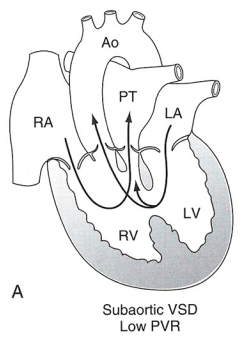 SUBAORTIC VSD – INCREASE PVR
-Increased blood to aorta 

       -Decreased flow to pulmonary trunk

       -Aortic saturation falls
SUB AORTIC VSD WITH PS
50 % of DORV with subaortic VSD have PS
RV       aorta

LV        aorta


Aortic saturation decreased

PBF decreased

Resemble TOF
SUBPULMONARY VSD(Taussig Bing abnormality)
LV      pulmonary trunk

RV      aorta

Mimicks TGA

Pulmonary saturation > Aortic

If PVR decreased     good aortic saturation;
 LV volume overload

If PVR increases      Blood from  LV and RV     Aorta         Aortic saturation decreases.
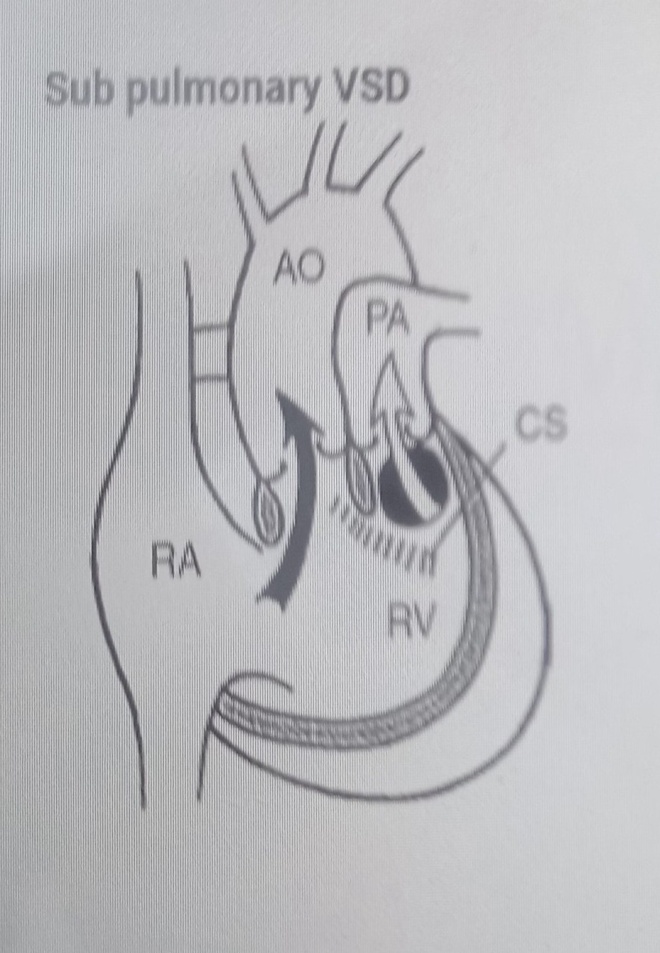 DORV-Physiology & Clinical Manifestations
4 groups :

(a) Subaortic VSD + PS   → TOF 


(b) Subpulmonary VSD ±  PS →TGA


(c) Subaortic VSD without PS → simple VSD with  PAH 
                                                         ( non restrictive PM VSD)


(d) Subaortic VSD without PS + high PVR→ Eisenmenger syn.
28
1) DORV with subaortic VSD
Male : female 1.7 : 1
Murmur – from birth
Intensity of murmur increases 
Increased pulmonary blood flow– LV volume overload– CHF
Poor growth and development
Cyanosis- mild or absent
Rise in PVR- curtails PBF
Physical appearance
Transient neonatal cyanosis- transient elevation in PVR
Catabolic appearance of congestive heart failure
Eisenmenger’s syndrome- cyanosis and clubbing
Trisomy 18- clinodactyly, rocker bottom feet and lax skin
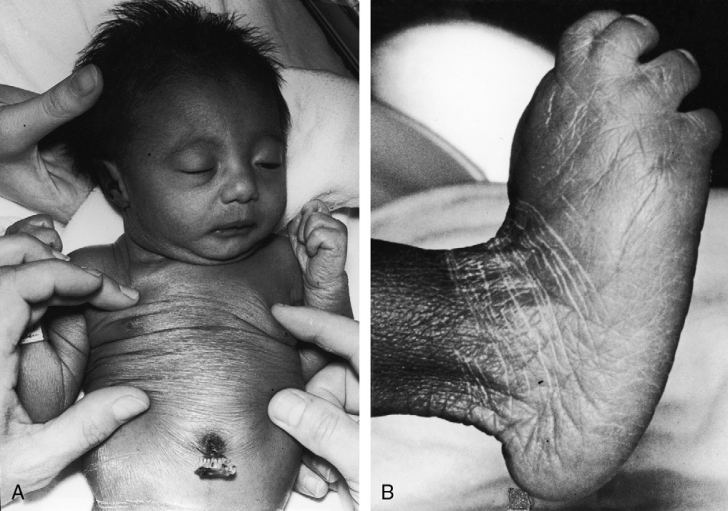 Physical examination
Arterial pulse- brisk
Later rise in PVR- normalises pulse
CHF--JVP -A wave, V wave and mean pressure are elevated
Hyperactive precordium with Harrison’s grooves(chronic dyspnea)
Palpable P2(dilated hypertensive PA)

Thrill generated by VSD is maximal in the third and fourth intercostal spaces at the left sternal border
PVR rises- left ventricular impulse inconspicious

Right ventricular impulse, the palpable pulmonary trunk, and the palpable pulmonary closure sound persist
Auscultation
S1 soft ( PR interval prolonged)
S2- P2 loud, A2 loud
Inspiratory splitting preserved(until PVR<SVR)
Holosystolic murmur- 3rd, 4th ICS
Apical MDM
With elevated PVR
VSD murmur- softer and decrescendo but does not disappear
Eisenmenger syndrome- Pulmonary EC, loud single S2, Graham Steel murmur
DORV suspected- PBF remains increased in the presence of cyanosis and when a soft decrescendo systolic murmur persists at the left sternal edge
3) DORV with subaortic VSD and Pulmonary Stenosis
Pulmonary stenosis- mild to severe to atresia
May be present at birth or progressive increase in severity
Squatting episodes seen
Clinical features closely resemble TOF
Physical examination
JVP- A is normal
Arterial pulse is normal
Right ventricular impulse – 4th or 5th ICS and subxyphoid
Systolic thrill- 3rd left ICS
Auscultation
Acyanotic patients- mild PS – holosystolic murmur (VSD)- LLSB
Midsystolic murmur- (PS)- 2nd and 3rd left ICS
P2 delayed
             Severe PS or atresia- TOF
Duration of PS murmur- varies inversely with the severity of stenosis
Pulmonary atresia- Aortic ejection sound, a soft midsystolic murmur into the dilated aorta, and a loud single S2 (aortic valve closure)
Long decrescendo systolic murmur at the left sternal border --obligatory flow from LV into aorta through a restrictive VSD--constitutes a zone of subaortic stenosis
LVS4 – LVH- subaortic stenosis
EDM of AR sometimes heard
When CoA elevates systemic systolic pressure -- diverts still more right ventricular blood into the pulmonary trunk- clinical course poor
A rise in PVR --regulates pulmonary blood flow and ameliorates CHF
Cyanosis increases but longevity improves- may reach 2nd 3rd or 4th decade
4)DORV with subpulmonary VSD
Cyanosis- birth or early infancy
RV blood- Aorta
LV blood preferentially enters the PT across the subpulmonary VSD
SpO2 is relatively high but at the price of increased PBF, left ventricular volume overload, and CHF
Increased PBF- poor growth and development
Suprasystemic PVR- reversed differential cyanosis- ductal flow is right to left
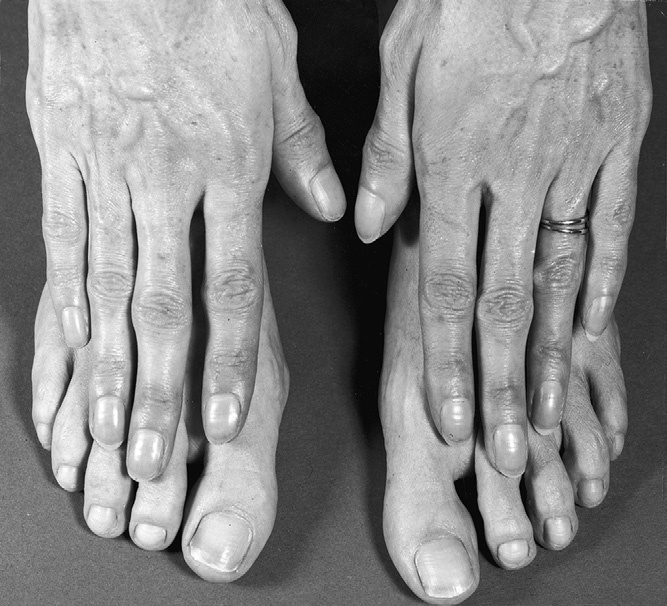 Reversed differential cyanosis
Toes are less cyanotic and less clubbed than the fingers 
Oxygenated blood from the left ventricle flows through the subpulmonary ventricular septal defect into the PT and through the patent ductus into the descending aorta
Arterial pulse
UL and LL Pulses-- coarctation of the aorta
Femoral pulses may be preserved-- nonrestrictive PDA distal to the coarctation

JVP- In biventricular failure- A, V and mean pressure elevated
Elevated PVR- JVP normalises
Obligatory RV impulse
Palpable Dilated hypertensive PT
Palpable P2
Thrill in 2nd Lt ICS- Subpulmonary VSD

VSD murmur- 2nd lt ICS
Loud P2, S2 splitting preserved
Apical MDM

                 PVR elevates-
Murmur attenuated, MDM disapppears
Pulmonary EC, soft short systolic murmur, Graham Steel murmur
S2 loud and single
Natural History
1 )Infant without PS may develop severe CHF
   -Later PVOD
   -Spontaneous closure of VSD –fatal,rare

2 When PS present ,complications of CCHD 
    (Polycythemia,CVA)

3 -Taussig Bing –severe PVOD develop early
   as in TGA


4 -Associated anomalies –COA
                                 - LV hypoplasia
                                 - poor prognosis
ECG
Basic ECG findings - RAD and RVH as right ventricle is systemic 
Rest of findings will depend on pulmonary blood flow
PR interval prolonged (long course of common AV bundle)
DORV with Sub Aortic VSD without PS-LAD
In DORV, right ventricle is connected to the aorta and faces systemic pressure. Hence features of right ventricular hypertrophy is almost uniformly present in all types of DORV

Large VSD-LV Vol overload
Right atrial enlargement -patients with PS  

left atrial enlargement may be observed in instances of increased pulmonary flow with intact atrial septum.
 
Patients with complete AV septal defect associated with DORV also typically have left axis deviation, combined ventricular hypertrophy, atrial enlargement, and first-degree AV conduction delay .
1. DORV. VSD. PAH
    1st degree  AV block. LAD. CC loop and RVH


2. DORV. VSD (Subpulmonic). PAH
    BVH


3. DORV. VSD PS
         RAE. RAD. RVH.
         QRS axis may be more left ward.
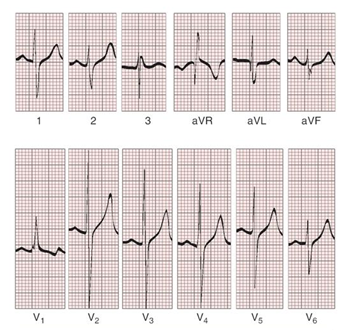 ECG showing deep S wave in V5-6 indicating right ventricular hypertrophy. Biventricular hypertrophy is manifested by large RS complexes in leads V3-6, in a case of DORV, subaortic VSD.
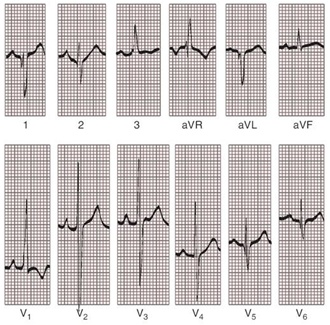 ECG showing peaked right atrial  P waves in leads2 and V1. q waves appear in lead 1 and aVL despite right axis deviation. Right ventricular hypertrophy  manifested by tall R waves in leads V1 and aVR. The qR pattern in leads V5-6 indicates that left ventricle is well developed, in a case of DORV with subaortic VSD and severe PS.
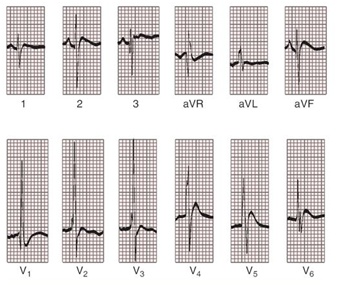 ECG showing peaked right atrial P waves in leads 2,3, aVF. The QRS axis is rightward. Right ventricular hypertrophy is reflected by tall R waves in leads V1-2 and in leads aVR and by prominent S waves in left precordial leads, in a case of DORV and subpulmonary VSD.
CHEST X RAY
In patients with PS,
       Features may resemble TOF
        Mild degree of cardiomegaly
        Pulmonary vascularity is diminished
         MPA segment is absent, which results in a concave upper left border of the heart
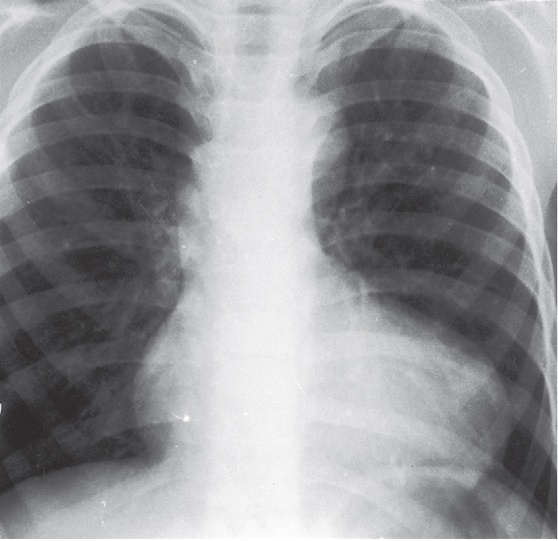 DORV subaortic VSD pulmonary atresia
In cases of subaortic VSD without PS -
Generalized cardiomegaly

Prominent main pulmonary artery segment

Increased pulmonary vascularity
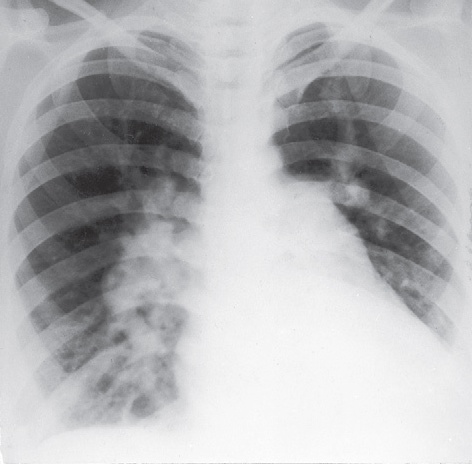 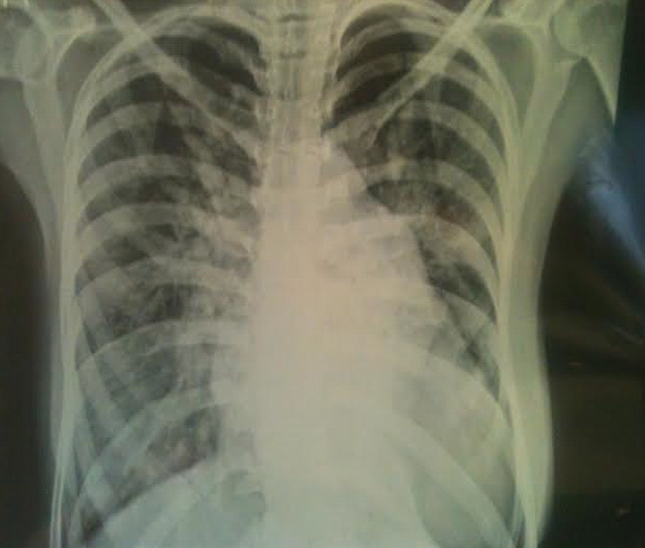 DORV with subaortic VSD
When PVR is high -
Prominent MPA
peripheral pruning
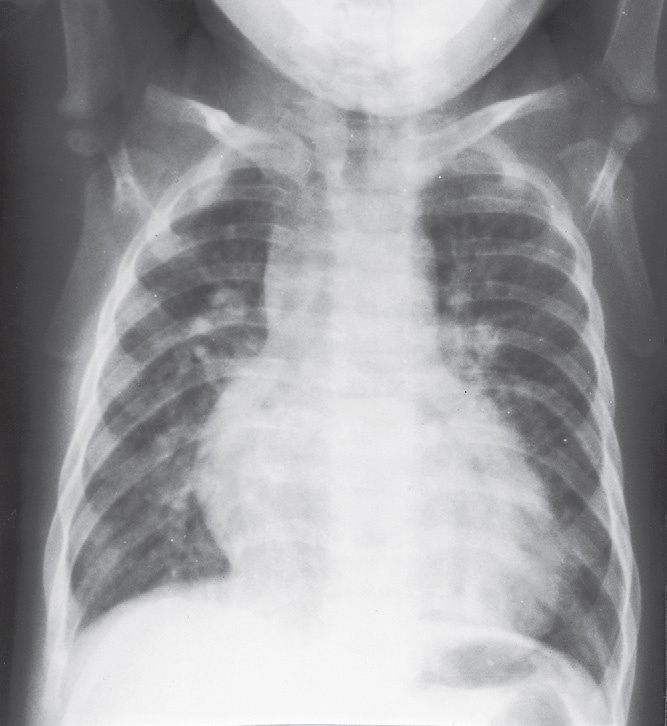 Taussig  Bing anomaly
ECHO
4 OBSERVATIONS NOTED FOR DIAGNOSIS
Origin of one great vessel from the RV and overlie of at least 50% or more of the other great artery over the RV

Mitral- semilunar discontinuity with conus

Absence of LVOT other than VSD

Spatial relationship of great arteries determined by bifurcation of pulmonary artery and branching of aorta.
RV
Ao
LV
LA
DORV: Aortic-mitral Discontinuity
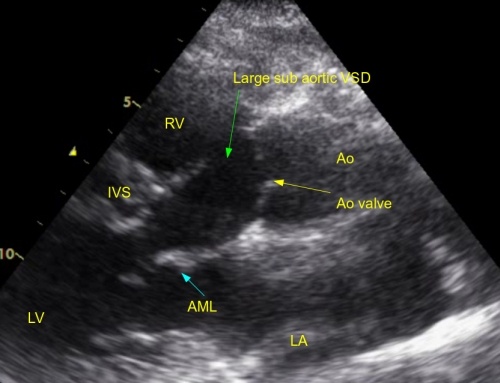 Aortic - mitral discontinuity in DORV is best shown in the parasternal long-axial view.
DORV with subaortic VSD
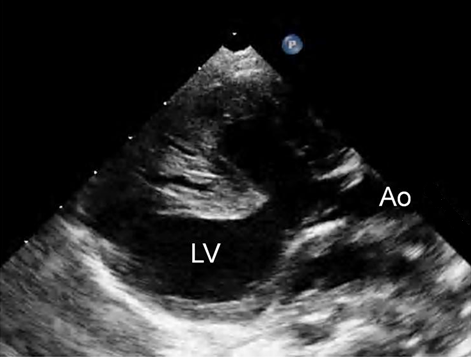 DORV with sub pulmonic VSD
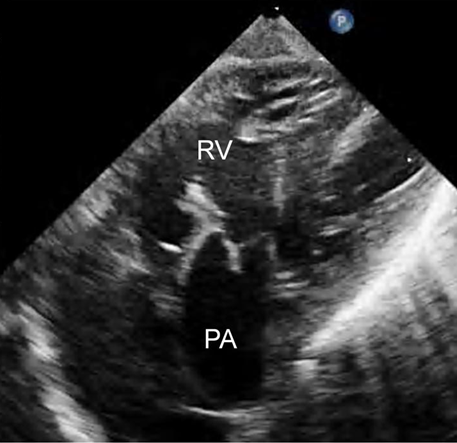 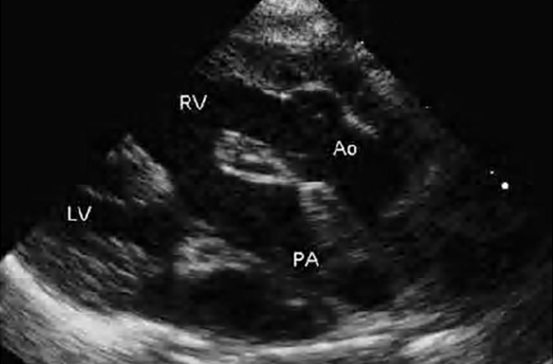 DORV with doubly committed VSD
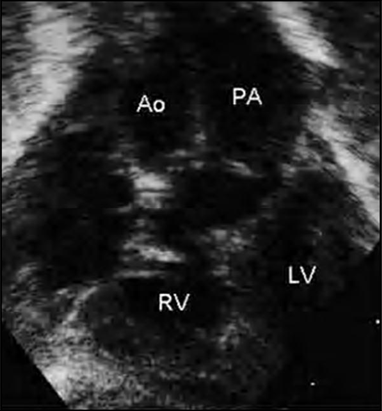 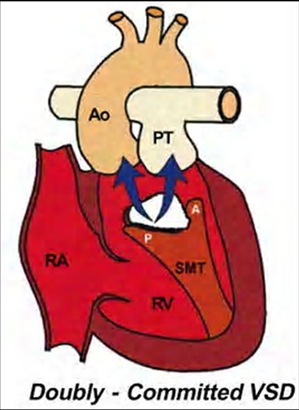 DORV with remote VSD
Echo Evaluation of DORV: Role of Echocardiography in Planning Surgical Strategy:
The crucial question:
IS TWO VENTRICLE REPAIR FEASIBLE?
Two ventricle repair is preferred over the single ventricle (Fontan) option whenever feasible:
Better long term survival
Less arrhythmias
Better functional capacity
Role of Echocardiography in Planning Surgical Strategy: Criteria for Two Ventricle Repair
Two good-sized ventricles
No straddling of either of the AV valves
The VSD should be suitably located for intra-ventricular re-routing
No significant AV valve tissue in the way between VSD and the aorta
Echo Evaluation of DORV: Suitability for  two-ventricle repair
Good separation between Pulm. and Tricusp. Valves:
Separation between Pulm. and Tricusp. Valves < Ao annulus
Minimum separation between Pulm. and Tricusp. Valves
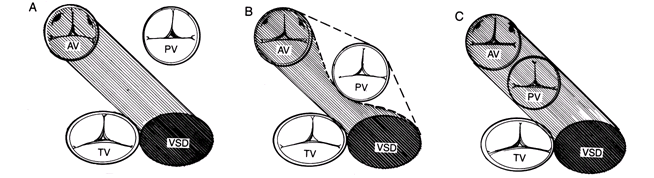 CARDIAC CATHETERISATION
OBJECTIVES: to evaluate
Routability of VSD to aorta

Branch PA anatomy

Pulmonary vascular resistance

Coronary artery and aortic arch anatomy.
CORONARY ANOMALIES
Normal 
Similar to TOF- LAD from RCA

Similar to TGA- RCA from the right posterior aortic cusp & LCA from the left posterior cusp
Anomalous origin of the left Cx from RCA,
 single coronary ostium, origin of right Cx from LCA.
Management
Includes Medical care and  surgical management

Optimize medical treatment before surgical intervention
Surgical – palliative or definitive
Thorough evaluation important before any plan is made
MEDICAL MANAGEMENT
Inadequate pulmonary blood flow – maintain ductal patency.

Prostaglandin E1(ie, alprostadil) is the standard of care until repair can take place.
MEDICAL MANAGEMENT
Clinical picture of congestive heart failure –

 diuresis, 
inotropic support
Surgical decision-making for DORV --most complicated in congenital heart surgery

Consider
Anatomic features
Age 
Weight of the child
Clinical  status

Repeated imaging with echo (TTE, TEE), angiography, CT, or MRI required --precise anatomy
Essential anatomic considerations for surgery
The position, size, and number of VSD and its relationship to the conduction system
The distance between the tricuspid valve and the pulmonary valve
Straddling or overriding of the AV valve
Relationship of the great arteries
Presence of pulmonary (RVOT) stenosis
Presence of aortic (LVOT) stenosis
Coronary artery anatomy
SURGERY
Palliative surgeries
1. PA banding- symptomatic infants -   PBF- CHF
    Occ multiple muscular VSD and remote VSD
2. Balloon atrial septostomy- Taussig Bing Anomaly- better mixing and decompressing LA
3. Infants- PS with   PBF and cyanosis- systemic to PA shunt
DORV surgery
Rastelli procedureTGA+VSD+PSDORV+SubPulmonary VSD+PS
Atrial switch
Arterial switch operation
REV procedure (Reparation a l’etage ventriculare)
Similar to ASO
Proximal ascending aorta and main PA- transected
Prox stump of PA oversewn
PA translocated anterior to Aorta (Lecompete maneuver) and AA reconnected
Distal PA- anastomed directly to infundibular incision
Infundibular resection to enlarge VSD
Intraventricular baffle ( LV to aorta)
Aortic transection- perform Lecompte manuever (RPA brought anterior to AA)
Direct RV to PA reconstruction by anterior patch
Infundibular resection to enlarge VSD
Intraventricular baffle ( LV to aorta)
Aortic transection- perform Lecompte manuever (RPA brought anterior to AA)
Direct RV to PA reconstruction by anterior patch
REV procedure
Complication with DORV in adults
Left ventricle outflow tract obstruction
Right ventricle outflow tract obstruction and pulmonary regurgitation
Failure of the right ventricle-to-pulmonary artery conduit (stenosis or regurgitation)
Aortic valve regurgitation (following arterial switch operation)
Coronary artery stenosis (following coronary transfer)
Right ventricle failure
Arrhythmia (atrial or ventricular) and sudden death
Endocarditis
Thromboembolic event
Pregnancy
Patients with biventricular repair without any residual defects or stenosis- low pregnancy risk
Close monitoring required
After Fontan surgery- successful pregnancies reported
. Q1) Classical echocardiographic  features of DORV except?

	a) Origin of both great arteries from the anterior RV

	b) Mitral- semilunar valve discontinuity

	c) Absence of left ventricular outflow other than the VSD

	d) Ostium primum ASD- 90% cases
7/29/2023
DORV
88
IE prophylaxis
Prosthetic cardiac valve or device
Previous endocarditis 
First 6 months after intervention
Residual defect
Q2). False statement about DORV
Both great arteries & arterial trunks arise from RV
 Neither  semilunar valves is in fibrous continuity with either  atrioventricular valves
 VSD- only outlet from LV
 Most common VSD – sub pulmonic
Q 3) Reversed Differential cyanosis seen in
1. Subaortic VSD with PS
2. Subaortic VSD without PS
3. Subpulmonary VSD
4. Non committed VSD
Q4)  Taussig Bing anomaly is
1. DORV-subaortic VSD
2. DORV- subaortic VSD with PS
3. Subpulmonary VSD
4. Doubly committed VSD
Q5) Aortic arch Anomalies common in

1. Subaortic VSD with PS
2. Subaortic VSD without PS
3. Taussig Bing anomlies
4. Non committed VSD
Thank You